ABDOMINAL PARACENTESIS
This is the puncture of the abdomen and the withdrawal of fluid that has collected in the peritoneal cavity. 
The fluid build up is called ascites
It is a procedure in which a needle / catheter is inserted into the peritoneal cavity to obtain ascitic fluid for diagnostic or therapeutic purposes
It relieves abdominal pressure and obtains specimen for laboratory analysis.
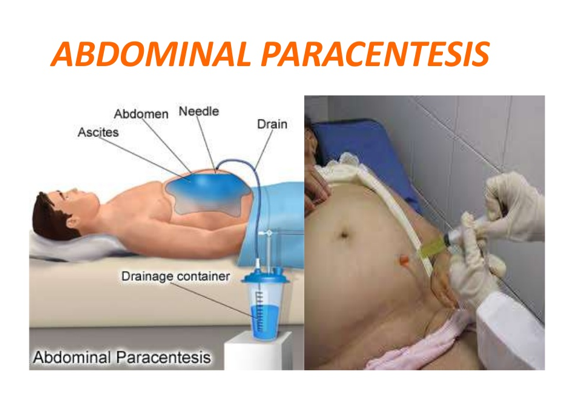 Indications
To determine the etiology of new onset ascites
To diagnose infection in peritoneal fluid
To detect cancerous cells such as in liver cancer
To remove large amounts of fluid that causes pain or difficulty in breathing or that affects kidney or bowel(intestine) functioning.
a sample of ascitic fluid may be sent to lab for diagnosis e.g. cell count, albumin level ,total protein, culture
Large volumes 5-6ltr may be removed to treat massive ascites
This technique is combined with IV infusion of albumin; it corrects decreases in effective arterial blood vol. that led to sodium retention
Colloids; decrease incident of post paracentesis circulation dysfunction with renal dysfuction,hyponatrimia and rapid reaccumulation of ascites with decreased effective arterial vol.
Preparation
Ensure pt understand the procedure and signed consent form
Prepare patient by providing the necessary information and instructions by offering re-assurance.
Ensure privacy 
Instruct the patient to void.
Gather appropriate sterile equipment and collection of receptacles.
Place the patient in upright position on the edge of the bed or in a chair with feet supported on a stool.
If the patient is confined in bed use fowlers position.
Record baseline vital signs, weight and abdominal girth before the procedure
Place sphygmomanometer cuff around patients arm
Withhold anticoagulants as ordered
Recommended areas of abdominal entry
2 cm below the umbilicus in the midline ( thru the linea alba)
5cm superior and medial to the anterior superior iliac lines on either sides
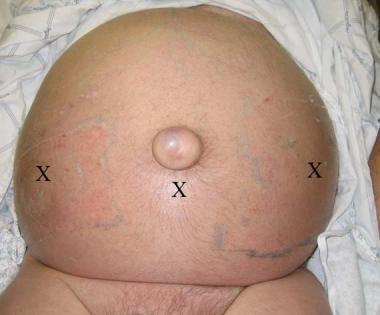 7
Procedure
Identify the site for aspiration
Clean and drape the pt with sterile towel
Inject local anesthesia as instructed and wait 4 the effect to take place.
The physician using aseptic techniques ,inserts the trocar and cannula, removes the trocar and leaves the cannular in situ.
If a specimen is required ,it is collected at this stage.
Cannula is removed at the end of the procedure and adhesive bandage or pressure dressing is applied over the site
Nursing responsibilities
Check rate of drainage and adjust to the required rate of flow
Return patient to bed or to a comfortable sitting position
Measure, describe and record the fluid collected
Label samples of fluid and send them to lab
Monitor vital signs every 25 minutes for 1hr, every 30 minutes for 2hrs, every hour for 2hrs and then every 4hrs
Measure the abdominal girth-for comparison
Reassure the pt during the procedure
Observe the vital signs
Check rate of drainage and frequency
Record the amount of output of fluid chart
Ensure pts comfort
On completion remove cannular and apply sterile dressing
Monitor for complications e.g. infections
Dispose off the equipment appropriately.
Dispatch the labelled specimen bottles immediately to the lab with completed forms
Document the procedure
Note: 
BP and pulse may change as fluid shift occurs after removal of fluid.
An elevated temperature is a sign of infection
Assess for hypovolemia, electrolyte shifts, changes in mental status and encephalopathy which may occur with removal of fluid and fluid shifts and should be reported.
Check puncture site for leakage or bleeding , leakage of fluid may occur because of changes in abdominal pressure and may contribute to further loss of fluid if undetected
Leakage suggests a possible site of infection and bleeding may occur in patients with altered clotting secondary to liver disease.
Have IV fluids and albumin on hand if hypotension results from the fluid shift from the vascular space.
Note severe abdominal pain. Rigid abdominaL muscles indicate that peritonitis is developing from the paracentesis.
Notify physician immediately of a positive Gram stain or culture.
Provide patient teaching regarding:
 need to monitor for bleeding or excessive drainage from puncture site.
Importance of avoiding heavy lifting or straining.
Need to change position slowly 
Frequency of monitoring for fever
NB:
No more than 1000 to 1500 mL of fluid should be removed at any one time to avoid complications such as hypovolemia and shock resulting from abdominal pressure changes and massive fluid shifts into the space that has been drained by paracentesis.
Contraindications
Absolute:
An acute abdomen that requires surgery
Severe thrombocytopenia-  infuse platelets prior to the procedure
Coagulopathy- INR greater than 2.0 sec, infuse fresh frozen plasma prior to the procedure
Relative:
Pregnancy
Abdominal wall cellulitis
 intra abdominal adhesions
Distended bowel
distended urinary bladder
Complications
persistent leak from the puncture site
wound infection
abdominal wall hematoma
hollow viscus perforation (small or large bowel, stomach, bladder)
catheter laceration and loss in abdominal cavity
laceration of major blood vessel (hypotension
 hyponatremia
Nursing Diagnoses
Activity intolerance rltd to fatigue
Imbalanced nutrition, less than body requirement rltd to abdn distention& anorexia
Impaired skin integrity rltd to surgical incision ,edema, pruritis
High risk for injury rltd to altered clotting mechanisms
Disturbed body images rltd to changes in appearance
Discomfort rltd to enlarged liver.
Fluid vol . Excess rltd to edema & ascites
https://www.youtube.com/watch?v=-h6SUIof6Z4